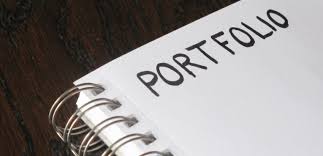 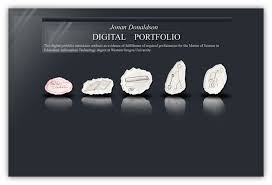 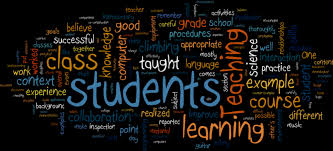 Objective
The objective of creating a portfolio is to have one focused collection of evidence that documents TC success in meeting the learning outcomes.
The presentation should be professional.
Digital or hard copy 
Easy to follow
Organization
The portfolio should be organized to provide easy access for the reader.
Organization strategies may vary.  Some TCs may prefer to organize evidence by learning outcomes, others may prefer to organize by OCT Standards of Practice, yet others may choose a personally relevant theme (e.g. Leadership, Engagements with learning, Achievements, Plans for future learning - LEAP).
Regardless of the organization strategy, the reader should be able to easily identify the evidence that demonstrates TC achievement of the learning outcomes.
What is evidence?
Evidence may include, but is not limited to,
A narrative text that describes an activity, event attended, coursework completed, or inquiry undertaken that is relevant to the achievement of a learning outcome
A photo of a project or activity (bulletin board, Terry Fox walk, participation in school open house, etc.), a certificate, or a sample of student work (with permission).
Lesson plans, reflections on teaching and learning, etc.
Questions by learning outcome…
Engage in participant observation to understand the role of all stakeholders in creating and sustaining an engaging, inclusive, safe and equitable learning environment.  
Did I get to know the community by taking a community walk or attending a community event? If not, what are your plans?
Did I have have an opportunity to speak to parents, or if not possible, to facilitate a conversation with parents of family or friends to understand parental concerns in education?
Did I inquire into Ministry initiatives or policies online, through my coursework or in other ways (following news or social media)?
Did I make an effort to understand the roles of the EA, SERT, Teacher-Librarian, FSL or other non-classroom teacher, Guidance Teacher or Principal?
Questions by learning outcome…
Demonstrate a professional manner in keeping with the Ontario College of Teachers Standards of Practice and Ethical Standards of Practice (https://www.oct.ca/public/professional-standards).
How did my manner of interaction and communication demonstrate that I upheld all OCT Standards and Ethical Standards?
Did I maintain a self-assessment checklist?
Did I interact respectfully, maintain confidentiality and sustain an equity mindset?
Did I participate fully during and beyond the school day?
Questions by learning outcome…
Develop professional relationships with students, teachers, other teacher candidates, school staff, parents and others.
What are some examples of my engagement in ongoing professional dialogue?
What examples can I share to demonstrate I exhibited a positive attitude to school and community?
Which co-curricular or school clubs or events did I participate in?
How did I demonstrate my professionalism when communicating with the school community?
Questions by learning outcome…
Actively engage 100% of the day in the work of the school to support student learning.
What might a “day in the life of a TC” look like in my host classroom?  (Attach a narrative or graphic representation to provide evidence.)
Did I consistently work with small groups, individuals and co-teach with my mentor?  (Include a photo of an activity you did – no student photos, please)
Did I keep a learning log in my practicum binder? (Include a copy)
Questions by learning outcome…
Reflect on how the school structure (physical environment, committees, extra-curricular activities, etc.) impacts student learning. 
Did I consider the impact of environment when engaging with students? (Include an example of your reflections)
 How did I contribute to the school environment (started a club, created a bulletin board, helped to coach a team)?
How will my recent observations and thoughts impact my teaching when I have a classroom of my own?
Questions ???
http://mtrr.blog.yorku.ca/year-one-practicum-assessment-information-documentation/

OR

Contact your Practicum Facilitator 

OR

Diane Vetter, Practicum Coordinator
Email: dvetter@edu.yorku.ca